L’éventail de l’ordre alphabétique
L’éventail de l’ordre alphabétique
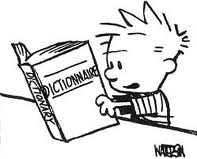 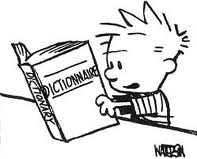 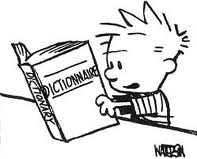 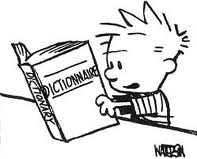 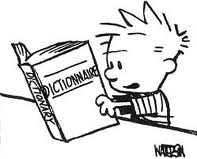